14. JUNI 2023, 14-15:30 Uhr
Train-the-Trainer
REMIND ONLINE-WORKSHOP
Prof. Dr. Katrin Allmendinger und Joana Scheppe
2
REMIND TRAIN-THE-TRAINER
Agenda
1
2
3
4
Projektvorstellung
Vorstellung eines exemplarischen Workshops
Unser Train-the-Trainer Angebot
Austausch
3
REMIND TRAIN-THE-TRAINER
Intro
Ich heiße… und komme von der Hochschule…
Mit Resilienz-Angeboten für Studierende hatte ich bisher insofern zu tun…
4
Projektvorstellung 
PART 1
5
REMIND TRAIN-THE-TRAINER
Projektförderer
Gemeinsames Programm „bwDigiFellows“ des MWK Baden-Württemberg und des Stifterverbandes

Fellowships für Lehrinnovationen und Unterstützungsangebote in der digitalen Hochschullehre

Förderung bis 30. November 2023
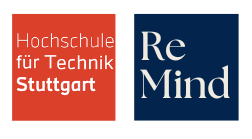 [Speaker Notes: HINTERGRUND

Pilotprojekte: 2 Lehrangebote zu den Themen Achtsamkeit und Resilienz / Burnout-Prävention (Pandemiebedingte Lernrückstände)

Bedarf und Resonanz an Unterstützungsangeboten erwies sich als hoch

Angebote werden meistens von Studierenden in Anspruch genommen, die schon über gute Ressourcen verfügen: Schwierige Erreichbarkeit anderer Studierenden]
6
REMIND TRAIN-THE-TRAINER
Projektziele
1
2
Ein Safe Space für Studierende
 Hochschulübergreifender Austausch und niederschwelliger Zugang
Ein Netzwerk für Hochschulen
 Austausch, gegenseitige Unterstützung und Weiterentwicklung
= Förderung der Resilienz von Studierenden, die Prüfungen schieben, ausgepowert sind oder überambitioniert erscheinen
[Speaker Notes: Bedarfsanalyse:
Mit verschiedenen Vertreter:innen von Studienberatung und Hochschulangeboten gesprochen 
Pilotprojekte haben gezeigt, dass viele Angebote meistens von Studierenden in Anspruch genommen werden, die schon über gute Ressourcen verfügen 
Mehrtägige Angebote scheinen schwierig zu sein, Vorlesungsplan ist meistens eh voll und wenig Zeit für extracurriculare Veranstaltung  Studierende brauchen kleine Nuggets 

= semesterbegleitendes Programm, Studierenden sind zeitlich und örtlich flexibel, je nachdem auch nur in ein Thema einsteigen 

Hochschulübergreifende Austausch -> bei den Pilotprojekten die Rückmeldung, dass es sehr gut ist auch unabhängig vom Hochschul- / Studiengangkontext zusammen zu kommen, Austausch über mentale Gesundheit  Ziel: eine Art Safe Space schaffen]
7
REMIND TRAIN-THE-TRAINER
Projektteam
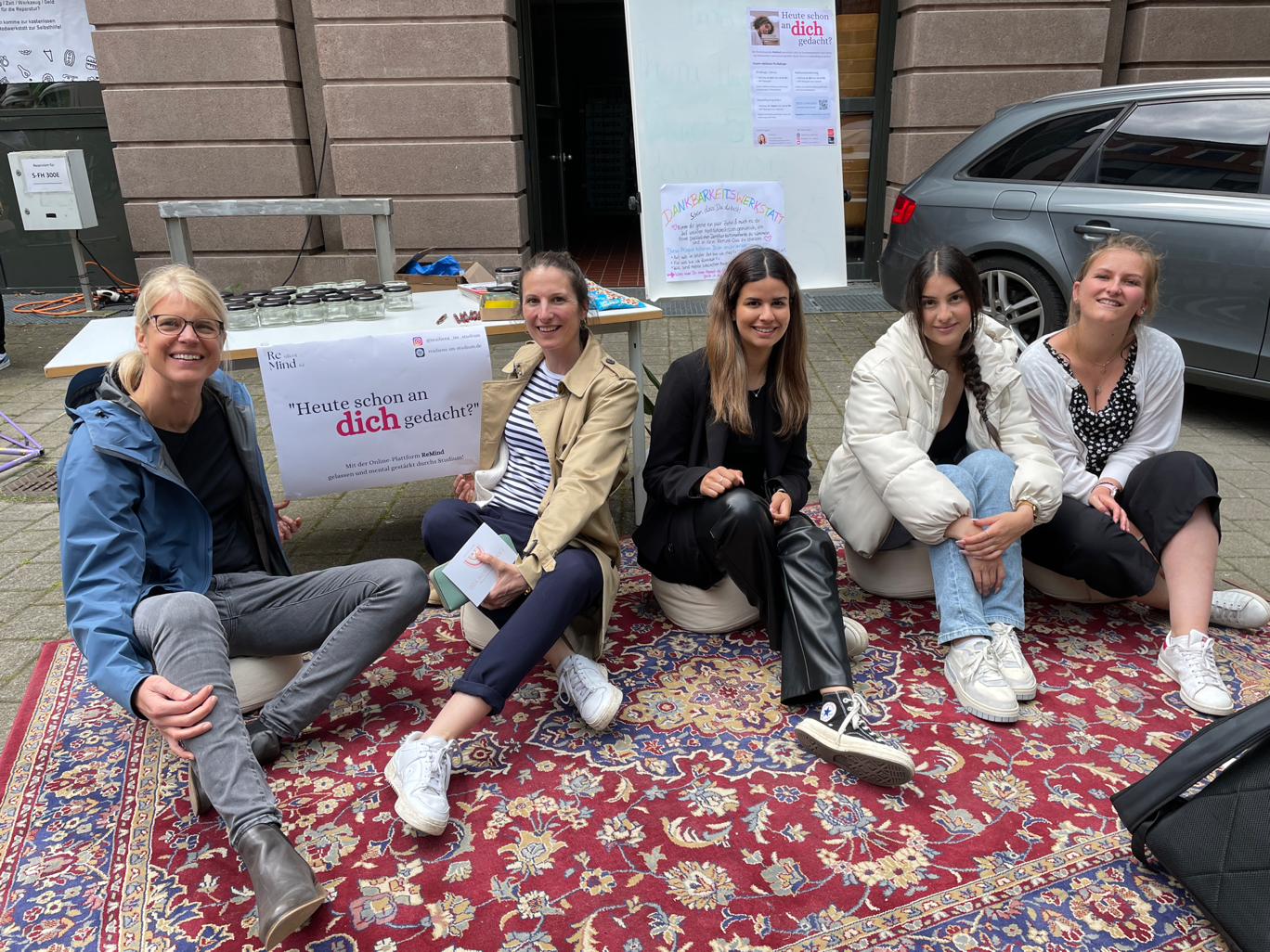 8
REMIND TRAIN-THE-TRAINER
Über ReMind
Semesterbegleitend - Start zum SoSe 2023
Studiengang- und hochschulübergreifend
Unabhängig vom eigenen Hochschulkontext
Niederschwelliger Zugang: hybrides Format und Kombination aus Workshops und Selbststudium
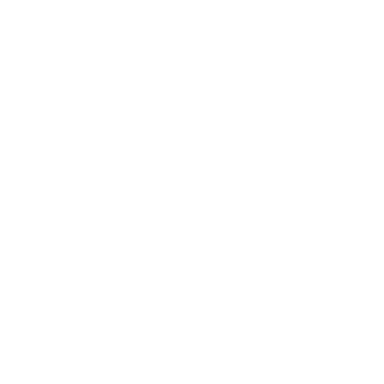 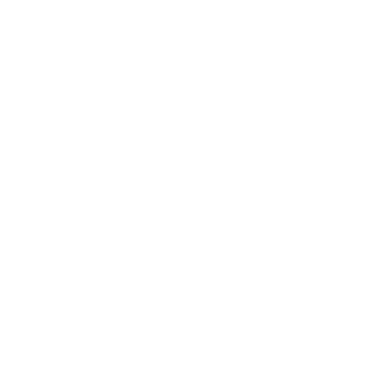 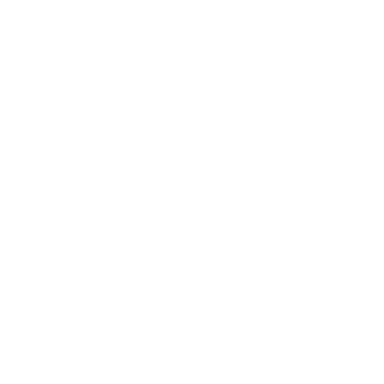 Online-Plattform mit vertiefendem Lernmaterial
Begleitende Workbooks
Workshopreihe
9
REMIND TRAIN-THE-TRAINER
Workshops SoSe 2023
Selbstmanagement
(Präsenz)
Resilienz
(Präsenz)
(Prüfungs-) Stress
(Präsenz)
Stärkenorientierung
(Hybrid)
Zukunftsperspektive
(Hybrid)
Selbstfürsorge Abend (24. Mai, online)
Reflexionssession
Reflexionssession
Reflexionssession
Reflexionssession
05. April, 14-18 Uhr
03. Mai, 14-18 Uhr
10. Juni, 10-16 Uhr
15. Juli, 12-16 Uhr
05. August, 10-16 Uhr
ANMELDUNG eveeno.de/remind
10
REMIND TRAIN-THE-TRAINER
Über ReMind
resilienz-im-studium.de
11
REMIND TRAIN-THE-TRAINER
Über ReMind
@resilienz_im_studium
REMIND TRAIN-THE-TRAINER
Über ReMind
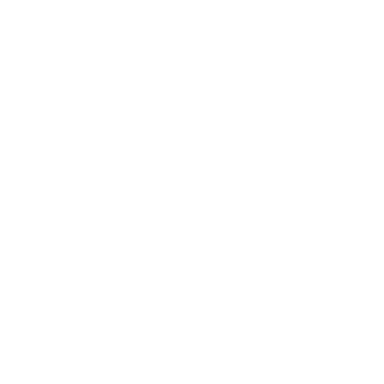 Ein Workbook pro Modul 
Integration der Workbooks in die Workshops
Themen werden in Reflexionssessions aufgegriffen
Verlinkung von weiteren Lernmaterialien
Digital oder analog ausfüllbar
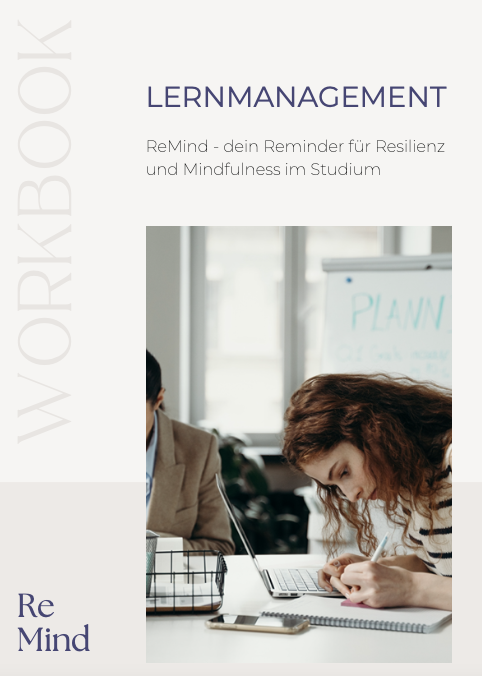 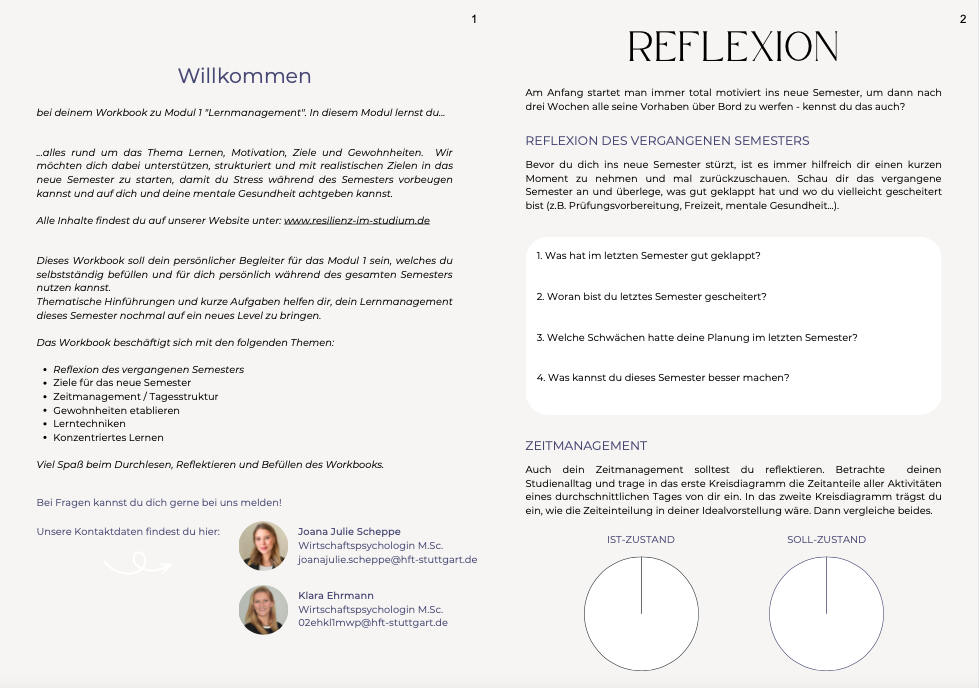 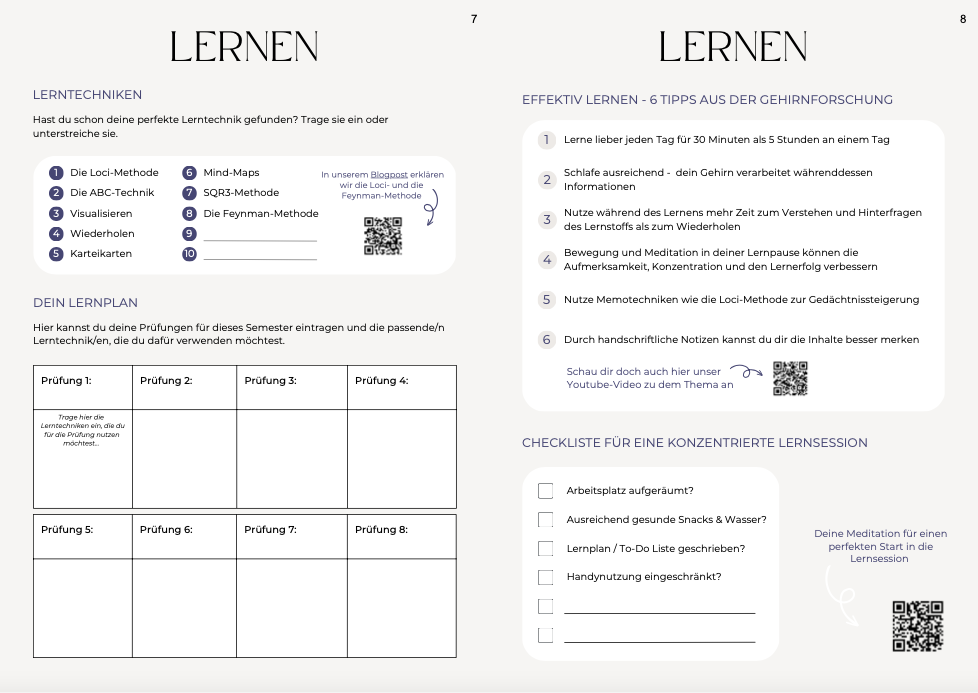 [Speaker Notes: Wissensnuggets + Übungen zum Ausfüllen]
13
Exemplarischer Workshop 
PART 2
14
REMIND TRAIN-THE-TRAINER
Umgang mit (Prüfungs-) Stress
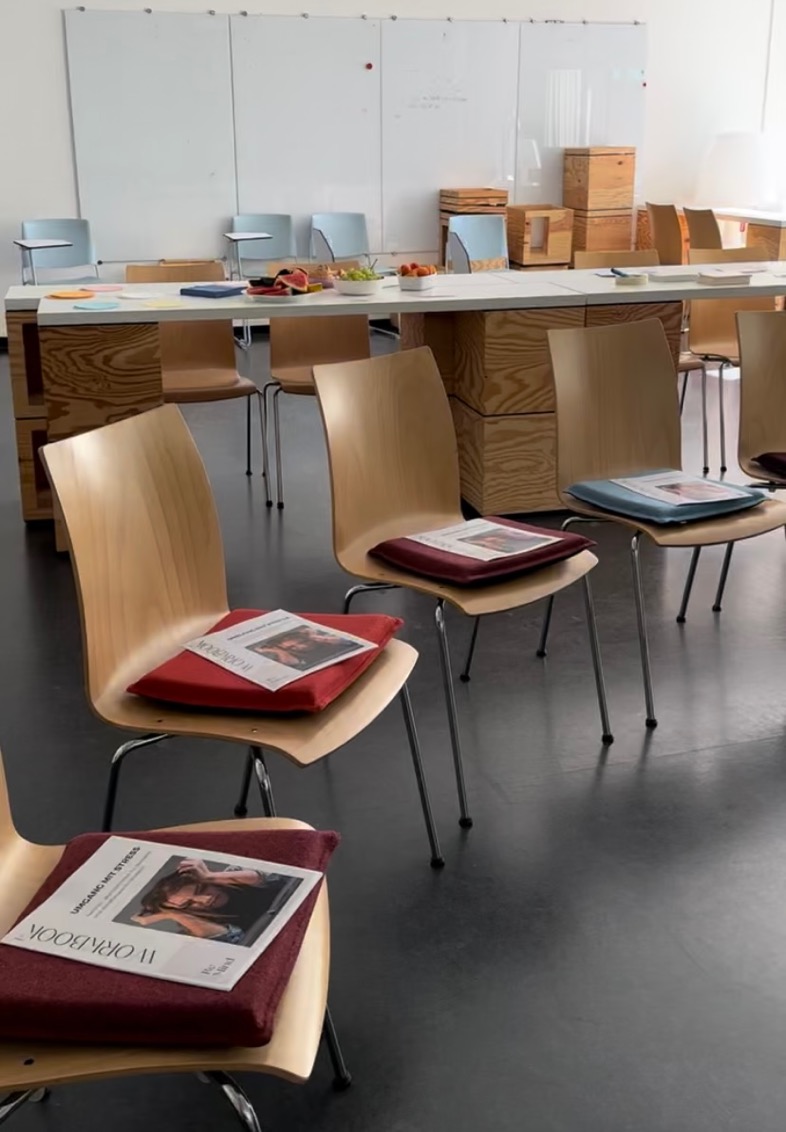 Workshop
Präsenz am Samstag, 10. Juni 
10-16 Uhr (6 Stunden)

Lernziele
Stressbewältigungsmethoden
Erfolgreicher Umgang mit Prokrastination
Achtsamkeitsübungen für Anspannungssituationen

Gestaltung
Trainerin & Co-Trainerin
Hands on, viele praktische Übungen & Methoden 
Viel Möglichkeit für Austausch
Vertraute Atmosphäre
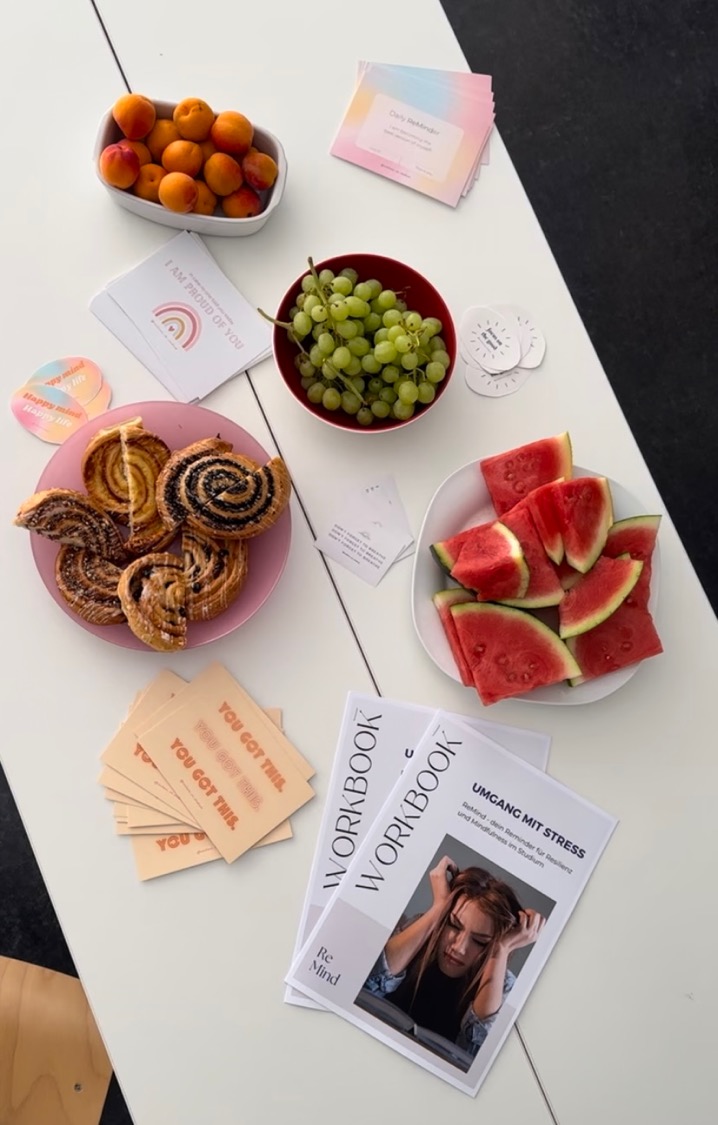 [Speaker Notes: Wie wir die Workshops gestalten:
Führen die Workshops zu Zweit durch 
Hands on, viele praktische Übungen (Nuggets) 
Bunter Methodenmix z.B. Walk & Talk 
4-6 Stunden, Rückmeldung kurzlebig 

Möglichkeit für offenen und hochschulübergreifenden Austausch
Austausch auf Augenhöhe, kenne noch die Probleme und die Herausforderungen vor denen die Studierenden stehen, Vertrauensvolle Atmosphäre

Besondere Atmosphäre
Meditationskissen, Musik, Gesunde Snacks und Tee 
Sehr hohe Dankbarkeit bei den TN]
15
REMIND TRAIN-THE-TRAINER
Umgang mit (Prüfungs-) Stress
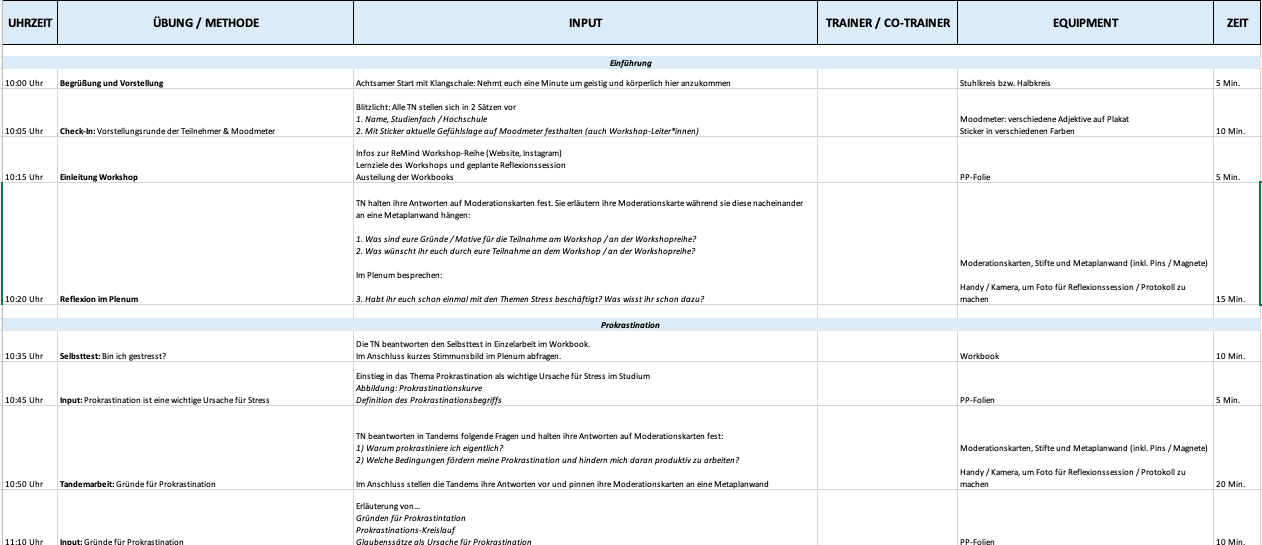 16
REMIND TRAIN-THE-TRAINER
Umgang mit (Prüfungs-) Stress
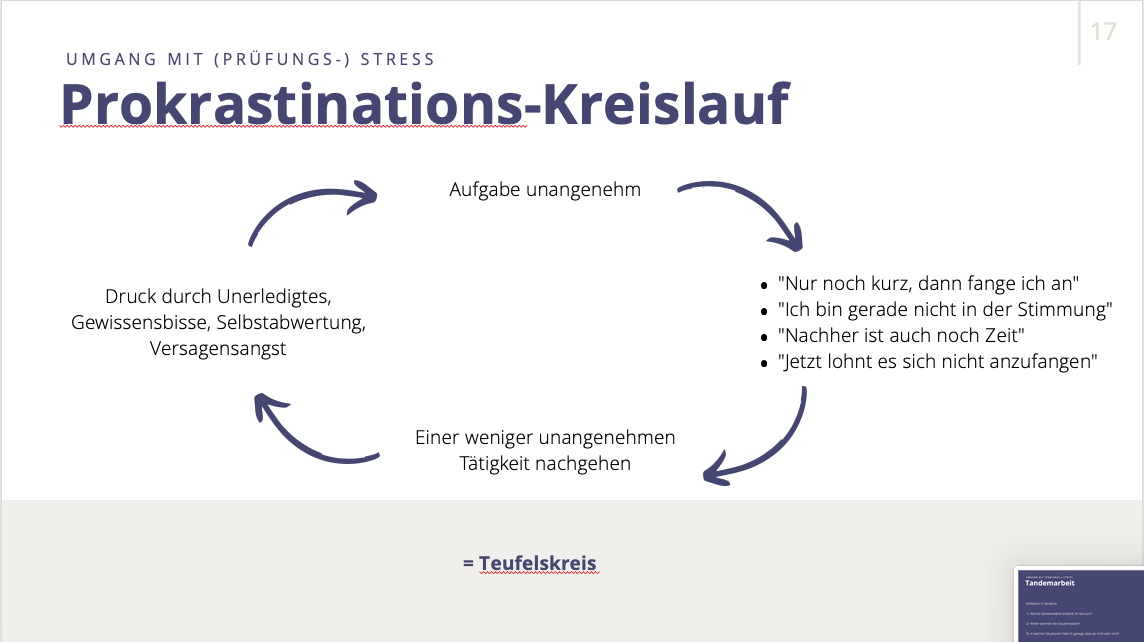 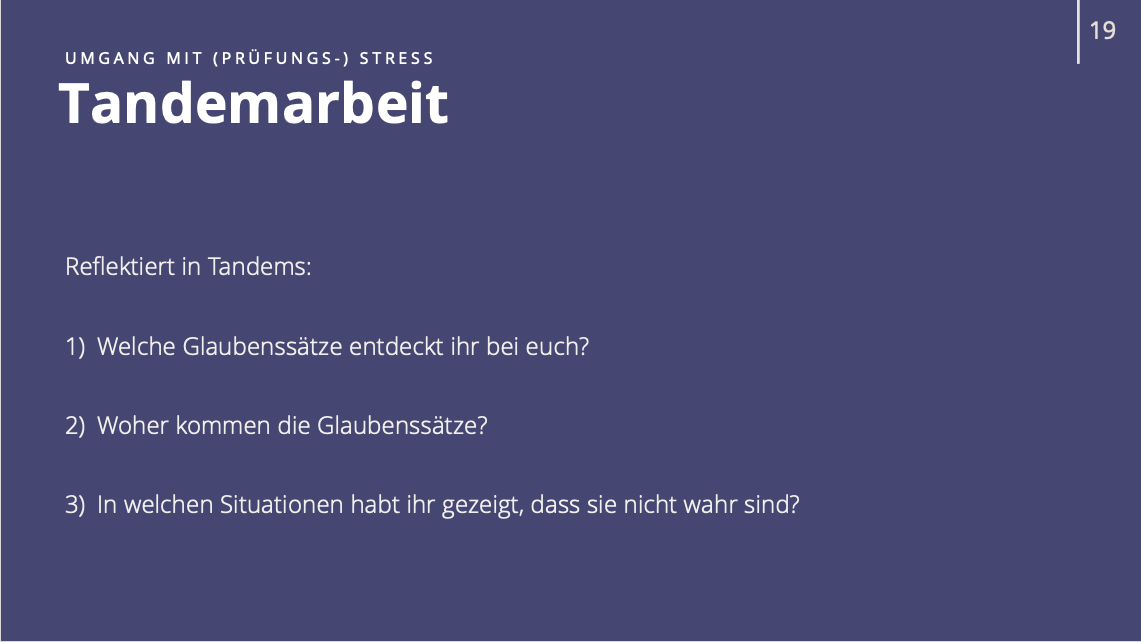 17
REMIND TRAIN-THE-TRAINER
Ablauf
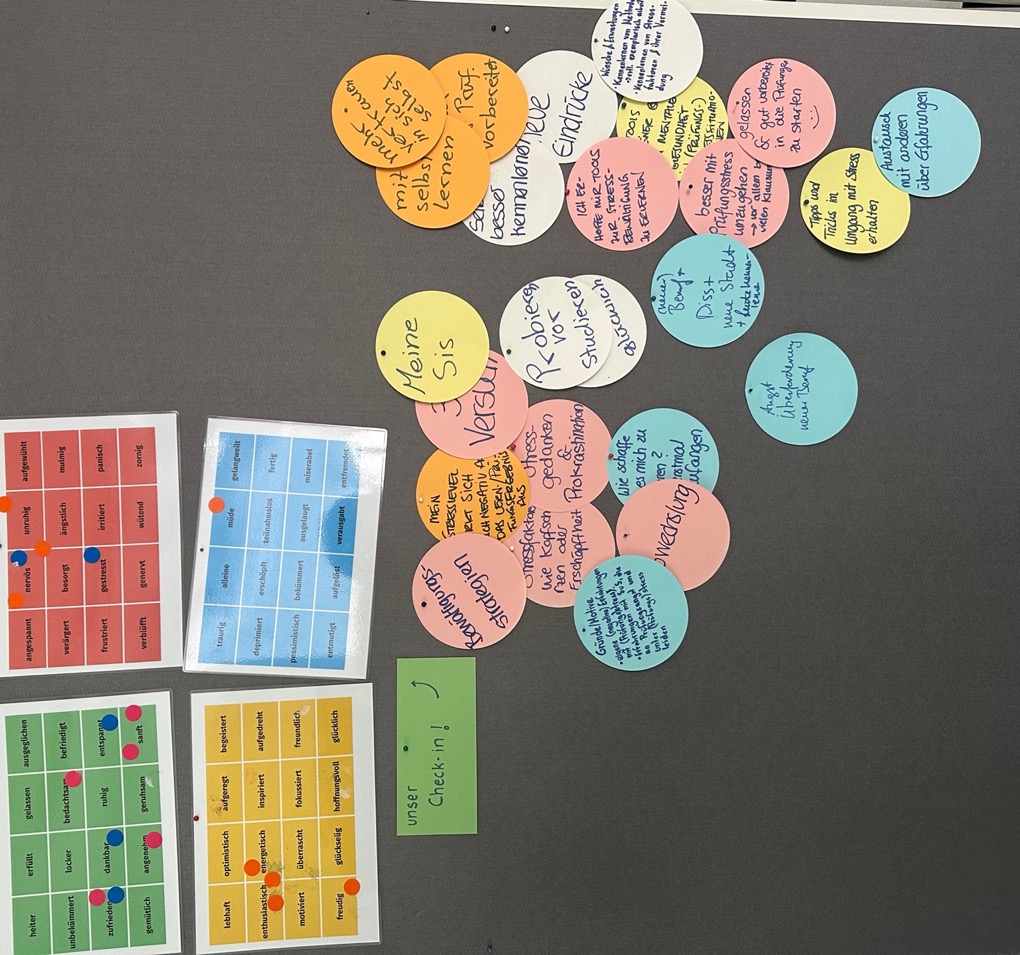 Einführung: 10-10:30 Uhr

Begrüßung und Vorstellung 

Check-in: Vorstellungsrunde TN und Moodmeter

Einleitung des Workshops und Lernziele

Reflexion im Plenum: Motive und Wünsche für die Teilnahme
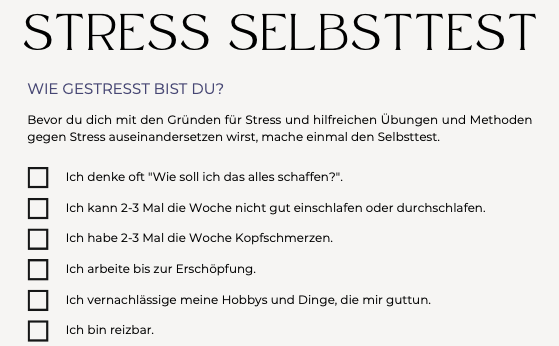 18
REMIND TRAIN-THE-TRAINER
Ablauf
Part 1: 10:30-12:45 Uhr

Selbsttest: Bin ich gestresst?

Prokrastination als eine Ursache für Stress
Input
Tandemarbeit: Gründe für Prokrastination
Tandemarbeit: Glaubenssätze hinter der Prokrastination

10 Min. Pause

Gruppenarbeit: Ideenwolke gegen Prokrastination

Walk & Talk (1)
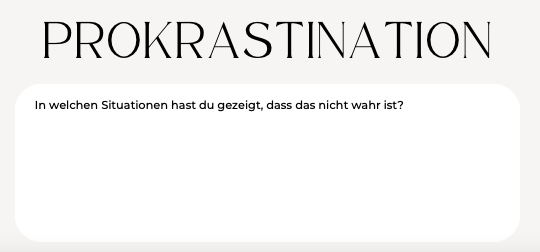 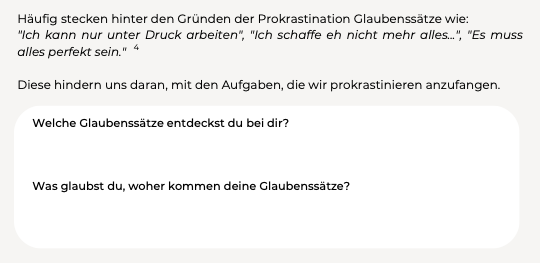 [Speaker Notes: HINTERGRUND

Pilotprojekte: 2 Lehrangebote zu den Themen Achtsamkeit und Resilienz / Burnout-Prävention (Pandemiebedingte Lernrückstände)

Bedarf und Resonanz an Unterstützungsangeboten erwies sich als hoch

Angebote werden meistens von Studierenden in Anspruch genommen, die schon über gute Ressourcen verfügen: Schwierige Erreichbarkeit anderer Studierenden]
19
REMIND TRAIN-THE-TRAINER
Ablauf
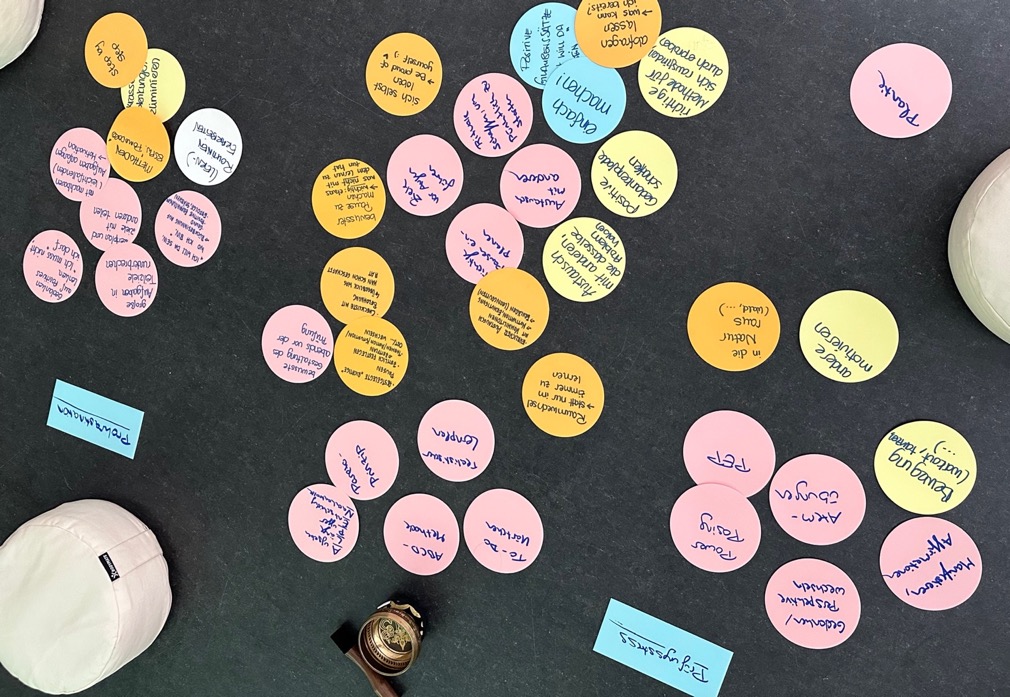 Part 2: 13:30-15:30 Uhr

Input: Was ist Stress?

Übungen im Plenum: Stressbewältigungsmethoden
Mittels Perspektivwechsel Gedankenkarusselle verlassen
Entspannungstechniken: Power Posing, Atemübung, PEP

10 Min. Pause

Gruppenarbeit: Ideenwolke gegen (Prüfungs-) Stress
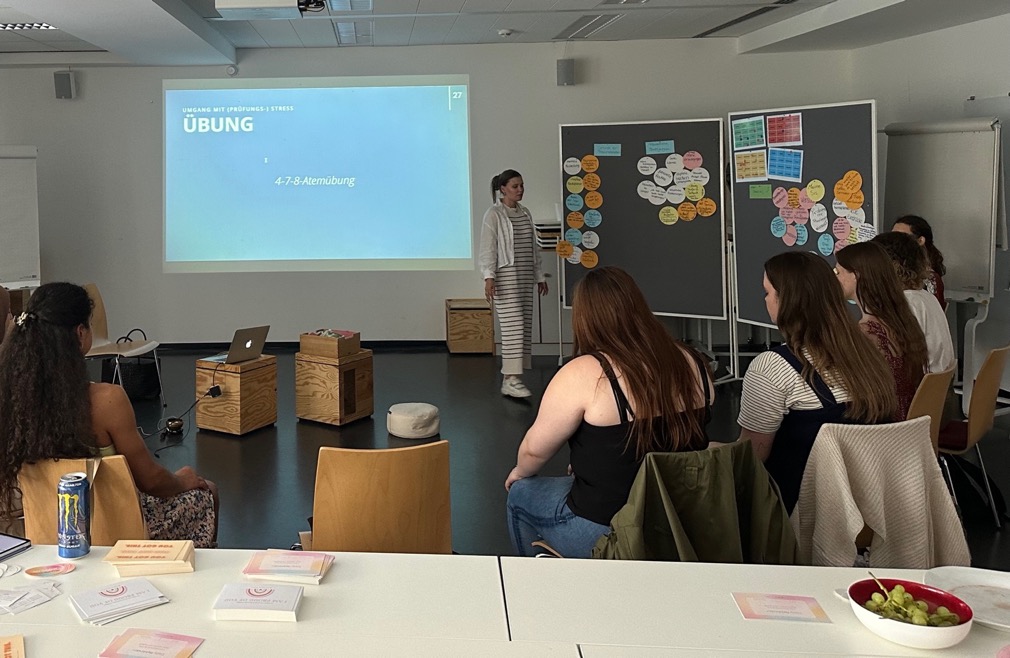 20
REMIND TRAIN-THE-TRAINER
Ablauf
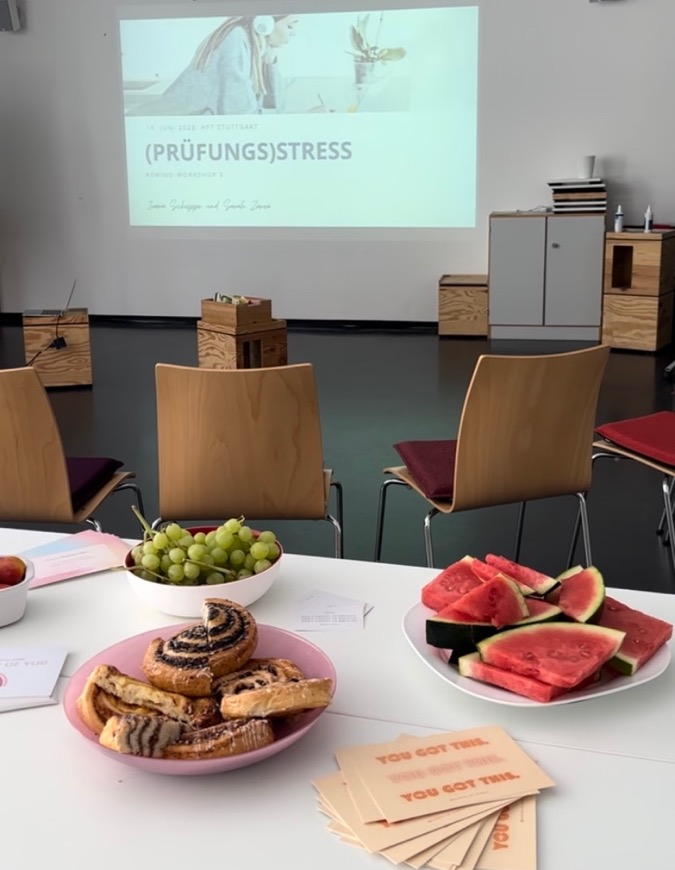 Abschluss: 15:30-16:00 Uhr

ReMind Glas

Check-out: Feedback und Moodmeter
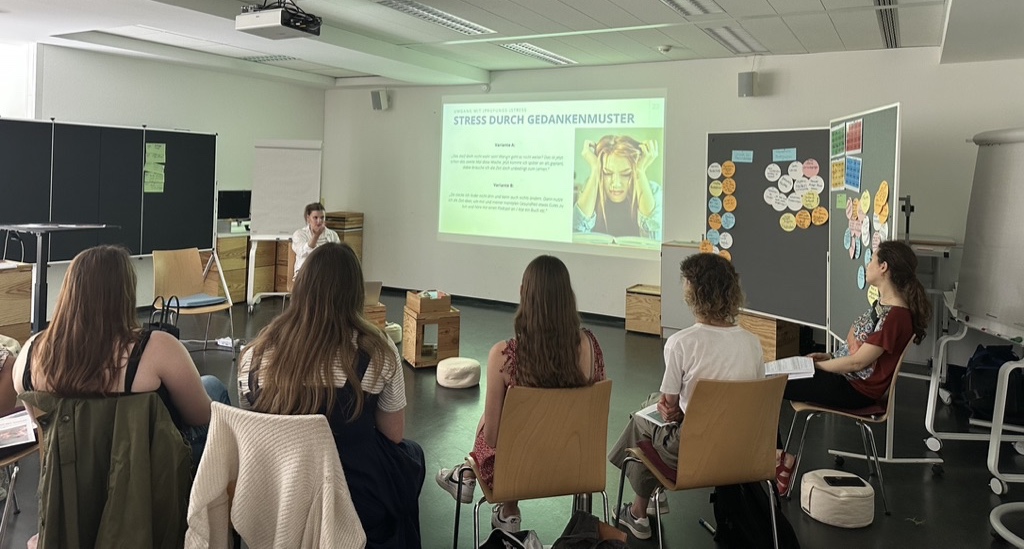 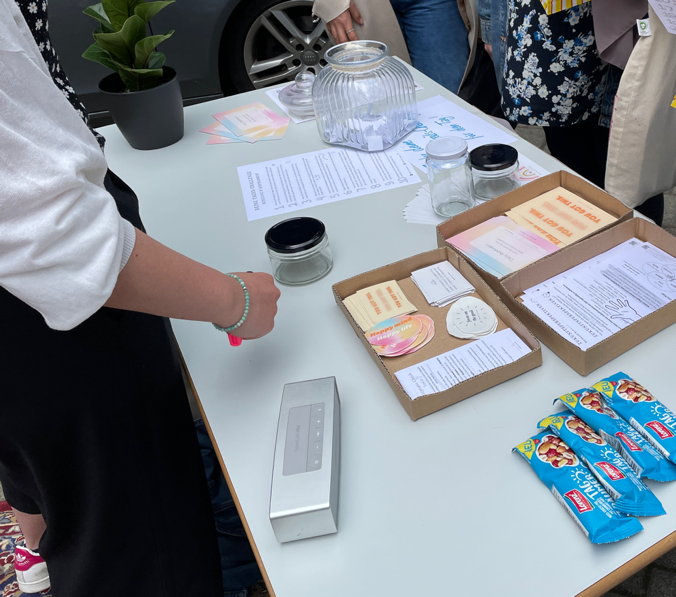 21
REMIND TRAIN-THE-TRAINER
Feedback
Macht weiter so <3  und einfach ein Reminder an euch:  Seid stolz auf euch! Ihr seid toll und gut wie ihr seid.
Zeitpunkt des Workshops zu knapp vor den Prüfungen. Ansonsten super.
Habt ihr super gemacht, werde es weiter empfehlen. BLEIBT SO WIE IHR SEID!
Die Atmosphäre war sehr angenehm und der Austausch mit den anderen hat viel gebracht.
Ich fand es richtig schön, was für ein Safe Space im Workshop war. Auch die Gruppengröße hat für mich gut gepasst.
Es war alles top. Danke euch!!
[Speaker Notes: Über alle Workshops hinweg: 32 Anmeldungen 

Bei den Workshops zw. 8 und 12 TN  Aber eigl 14/15 Anmeldungen]
22
Train-the-Trainer
PART 3
23
REMIND TRAIN-THE-TRAINER
An Ihrer Hochschule
Implementierung der gesamten Workshopreihe (5 Workshops und ein Selbstfürsorge-Abend) oder einzelner Workshops an der eigenen Hochschule im WiSe 23/24

Nutzung unserer Website (resilienz-im-studium.de) für Online-Materialien

basierend auf unseren Erfahrungswerten, ihr könnt gern eure Anpassungen vornehmen 

Alternativ: Gemeinsame Verstetigung und Workshops für das WiSe 23/24
[Speaker Notes: Im Anschluss]
24
REMIND TRAIN-THE-TRAINER
Train-the-Trainer
1
2
3
4
Bereitstellung der Workshop-Materialien, Website
Möglichkeit zur Hospitation
Möglichkeit, Co-Trainerin in Anspruch zu nehmen
Weitere Train-the-Trainer Workshops zum Austausch
25
REMIND TRAIN-THE-TRAINER
Train-the-Trainer
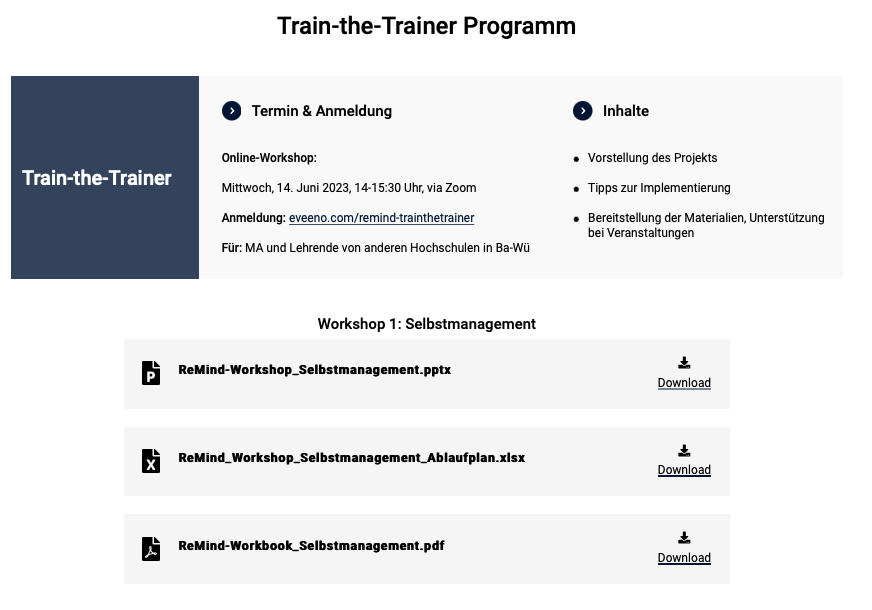 1. Workshop-Material
Power-Point Slides zum Workshop
Excel Ablaufplan
Workbooks als PDF zum Ausdrucken

www.reslienz-im-studium.de
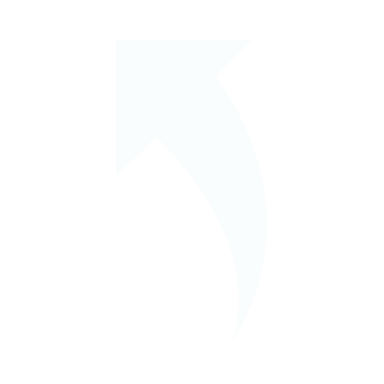 [Speaker Notes: HINTERGRUND

Pilotprojekte: 2 Lehrangebote zu den Themen Achtsamkeit und Resilienz / Burnout-Prävention (Pandemiebedingte Lernrückstände)

Bedarf und Resonanz an Unterstützungsangeboten erwies sich als hoch

Angebote werden meistens von Studierenden in Anspruch genommen, die schon über gute Ressourcen verfügen: Schwierige Erreichbarkeit anderer Studierenden]
26
REMIND TRAIN-THE-TRAINER
Train-the-Trainer
4. Train-the-Trainer Workshops
2. Co-Trainer
20. September 2023, 13-16 Uhr 
HFT Stuttgart (hybrid)
Optional: 16:15-17:30 Uhr Austausch Verstetigung

5.  Verstetigung
25. Oktober 2023, 14-17 Uhr
Bis Ende November 2023 im Rahmen des Projekts
Ab November 2023 auf freiberuflicher Basis
Ab Teilnehmerzahl von 10 Personen
Joana Julie Scheppe
Wirtschaftspsychologin M.Sc.
Selbstständige Trainerin 
joana.scheppe@web.de
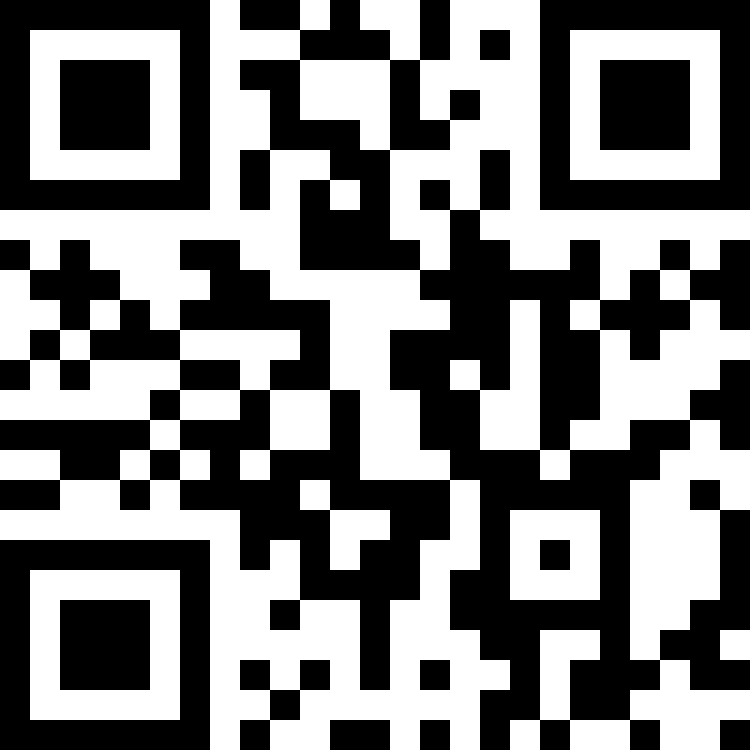 Anmeldung
eveeno.com/remind-trainthetrainer
3. Möglichkeit zur Hospitation
Kontakt: joanajulie.scheppe@hft-stuttgart.de
[Speaker Notes: HINTERGRUND

Pilotprojekte: 2 Lehrangebote zu den Themen Achtsamkeit und Resilienz / Burnout-Prävention (Pandemiebedingte Lernrückstände)

Bedarf und Resonanz an Unterstützungsangeboten erwies sich als hoch

Angebote werden meistens von Studierenden in Anspruch genommen, die schon über gute Ressourcen verfügen: Schwierige Erreichbarkeit anderer Studierenden]
27
Austausch 
PART 4
28
REMIND TRAIN-THE-TRAINER
Austausch
1
Welche Erfahrungen haben Sie mit gesundheitsfördernden Angeboten an Ihrer eigenen Hochschule gemacht? 

(TN-Zahlen, Formate wie hybrid oder anonym, Themen, Erreichbarkeit der Studierenden)
2
3
Interesse an Kooperation bzw. unseren Train-the-Trainer Angeboten? Wer möchte im  inner circle sein?
Interesse an weiterer Verstetigung des Projekts? Erste Ideen?
Prof. Dr. Katrin Allmendinger
Professorin für Wirtschaftspsychologie (HFT Stuttgart)
Leitung Projekt ReMind
katrin.allmendinger@hft-stuttgart.de
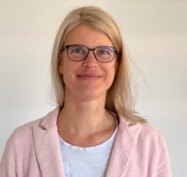 Vielen Dank für Ihre Aufmerksamkeit!
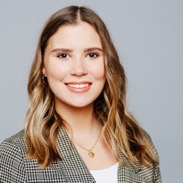 Joana Julie Scheppe 
Wirtschaftspsychologin (M.Sc.), Projektmanagement ReMind, Trainern für Resilienz u. Mindfulness
JoanaJulie.scheppe@hft-stuttgart.de
Bildquellen
Alle Bilder wurden selbst fotografiert oder lizenzfrei erworben über.canva.com und www.pexels.com/de-de/@cottonbro/